Складання та виконання алгоритмів з елементом управління «список, що розкривається»
За новою програмою
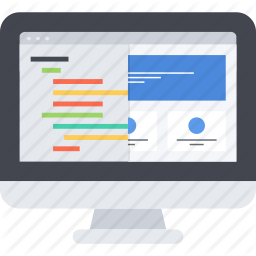 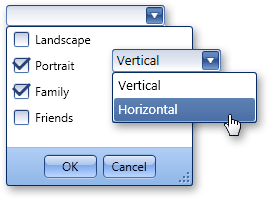 Урок 41
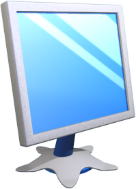 Для чого на формі використовують елемент управління список, що розкривається?
Розділ 6 § 24
Окрім текстового поля, яке може містити тільки одне значення, на екранних формах розміщують також елемент управління список, який дає змогу обрати одне значення із запропонованого переліку. У середовищі Lazarus створити список, що розкривається, можна за допомогою компонента ComboBox.
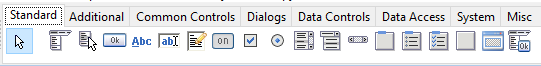 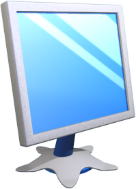 Для чого на формі використовують елемент управління список, що розкривається?
Розділ 6 § 24
На відміну від інших елементів управління, які ви уже вивчали, список ComboBox має особливі властивості:
Items
Елементи списку
Кількість елементів списку
Count
Ознака необхідного сортування (якщо ця властивість має значення True) після додавання чергового елемента списку
Sorted
Номер вибраного елемента (нумерація розпочинається з нуля. Якщо жоден Із елементів не вибраний — то значення дорівнює -1)
ItemIndex
DropDownCount
Кількість елементів, які відображаються у списку. Щоб відобразити решту — використовують смугу прокручування
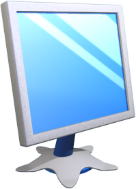 Для чого на формі використовують елемент управління список, що розкривається?
Розділ 6 § 24
Cписок рядків елемента керування ComboBox спочатку прихований і розкривається при натисканні  мишею  трикутничка  розкриття,  який знаходиться праворуч у рядку введення.
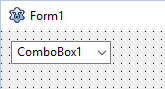 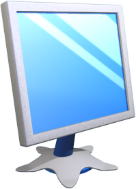 Для чого на формі використовують елемент управління список, що розкривається?
Розділ 6 § 24
Для додавання рядків на етапі розробки інтерфейсу потрібно:
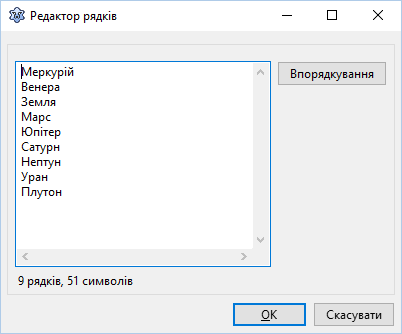 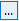 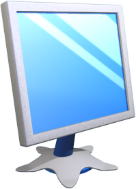 Компонент ComboBox
Розділ 7 § 28
Вміст редактора з'явиться в списку елемента ComboBox на формі.
Вивести до текстового поля номер вибраного рядка списку ComboBox
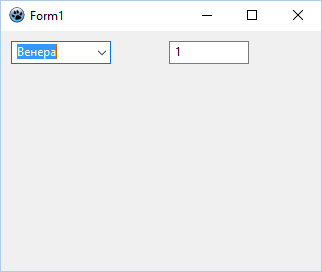 var S: String;   N: Integer;
begin
N := ComboBox1.ItemIndex; 
Edit1.Text := IntToStr(N);
end;
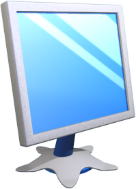 Компонент ComboBox
Розділ 7 § 28
Вивести до  текстового  поля  текст із  вибраного  рядка  списку ComboBox:
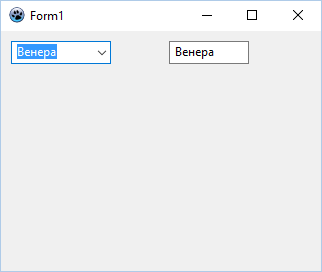 var S: String;  N: Integer;
begin
N := ComboBox1.ItemIndex;
S := ComboBox1.Items[N];
Edit1.Text := S;
end;
У ході виконання програми можна вводити значення в текстове поле ComboBox (властивість Text) і додавати введене значення до списку ComboBox за допомогою методу Add:
ComboBox1.Items.Add(ComboBox1.Text);
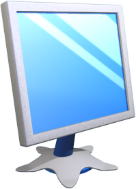 Розгадайте ребус
Розділ 6 § 24
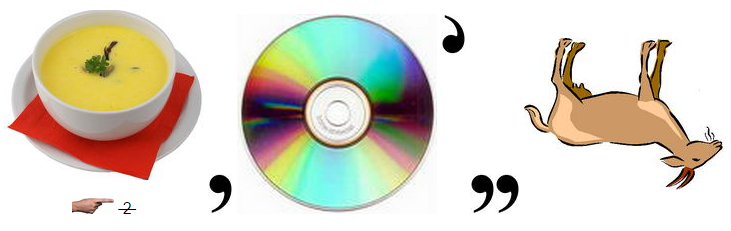 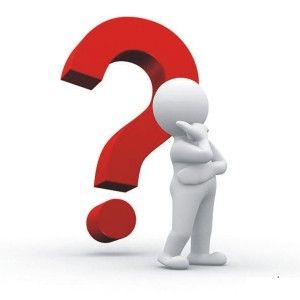 Список
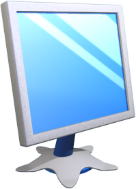 Домашнє завдання
Розділ 6 § 24
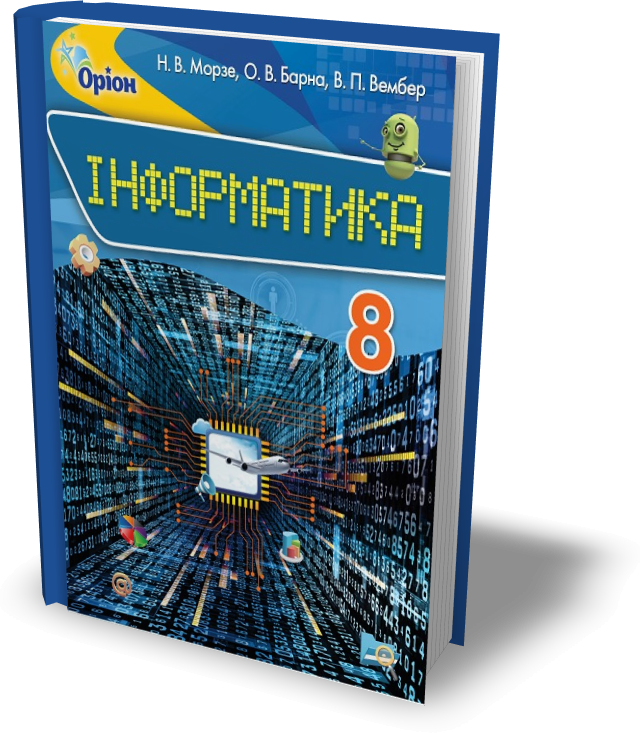 Проаналізувати
§ 24, ст. 166-169